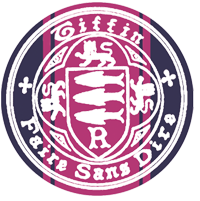 P1 Chapter 7 :: Algebraic Methods
jfrost@tiffin.kingston.sch.uk
www.drfrostmaths.com@DrFrostMaths
Last modified: 16th September 2019
4 :: Proof
Terminology
A conjecture is a mathematical statement that has yet to be proven.
A theorem is a mathematical statement that has been proven.
Types of Proof
A proof must show all assumptions you are using, have a clear sequential list of steps that logically follow, and must cover all possible cases.
You should usually make a concluding statement, e.g. restating the original conjecture that you have proven.
a. Proof by Deduction
This is the simplest type, where you start from known facts and reach the desired conclusion via deductive steps.
?
?
Be Warned…
Proof by Deduction requires you to start from known facts and end up at the conclusion. It is not acceptable to start with to the conclusion, and verify it works, because you are assuming the thing you are trying to prove.
Example: Prove that if three consecutive integers are the sides of a right-angled triangle, they must be 3, 4 and 5.
We are assuming the thing we are trying to prove!
?
?
We are only assuming things in the ‘if’ bit. This is fine!
The underlying problem is that this technique doesn’t prove there can’t be other consecutive integers that work – we have only verified 3,4,5 is one such solution.
Types of Proof
Fro Exam Tip: This is quite a common last parter.
a. Proof by Deduction
?
Anything squared is at least 0. This is formally known as the ‘trivial inequality’.
Test Your Understanding
?
Exercise 7D
Pearson Pure Mathematics Year 1/AS
Pages 149-150
Extension
? i
? ii
Other Types of Proof
c. Disproof by Counter-Example
b. Proof by Exhaustion
This means breaking down the statement into all possible smaller cases, where we prove each individual case.
(This technique is sometimes known as ‘case analysis’)
While to prove a statement is true, we need to prove every possible case (potentially infinitely many!), we only need one example to disprove a statement.
This is known as a counterexample.
?
?
Exercise 7E
Pearson Pure Mathematics Year 1/AS
Pages 152-154